Unit 4: Sensation & Perception
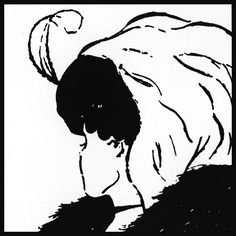 How many legs does the elephant have?
What is the difference between sensation & perception?
Sensation: process by which our sensory receptors and nervous system receive and represent stimulus energies from our environment
Think of your 5 senses

Perception: process of organizing and interpreting sensory information, enabling us to recognize meaningful objects and events

So…. What’s the difference?
How do we take in the external world to make sense of it all?
Our senses detect, our mind processes
Brain parts & functions from Unit 3
Bottom-Up Processing: analysis that begins with the sensory receptors and works up to the brain’s integration of sensory information
No prior knowledge; start at bottom and work our way up
Top-Down Processing: information processing guided by higher-level mental processes; perceptions are drawn on our experience and expectations
DO have prior knowledge; start on top and work to process details
Top-Down Processing
Aoccdrnig to rscheearch at Cmabrigde Uinervtisy, it deosn’t mttaer waht oredr the ltteers in a wrod are, the olny iprmoetnt tihng it taht the frist and lsat ltteer be at the rghit pclae.  The rset can be a total mses and you can still raed it wouthit a porbelm.  Tihs is bcuseae the huamn mnid deos not raed ervey lteter by istlef, but the wrod as a wlohe.
The Forest Has Eyes, 1998
An example of bottom-up processing
Selective Attention
The focusing of conscious awareness on a particular stimulus
The Cocktail Party Effect
Although it allows us to focus in on specific stimuli, there are dangers…
The Dangers:
Texting and driving- inability to safely focus on multiple tasks
Crossing roads
Other examples?
Selective IN-Attention
Inattentional Blindness

Failing to see visible objects when our attention is directs elsewhere
Inattentional Blindness
Inattentional Blindness

Failing to notice changes in the environment
Why?
Entrance Slip for Tomorrow!
Can you recall a recent time when, your attention focused on one thing, you were oblivious to something else (perhaps to pain, to someone’s approach, or to background music)?

What is the rough distinction between sensation and perception?